МБОУ «Елыкаевская СОШ»
ПРОЕКТ

«Оптимизация процесса сбора детей на прогулку с помощью алгоритмов»
ЦЕЛЬ И РЕЗУЛЬТАТЫ ПРОЕКТА
Цель проекта: Сокращение времени одевания детей на прогулку с помощью алгоритмов; 
Развитие самостоятельности и взаимопомощи среди воспитанников
Увеличение времени для прогулки	
Способ достижения цели:	Усовершенствование процесса одевания детей младшего возраста на прогулку	
Результат проекта:	Время сбора на прогулку детей младшего возраста дошкольных групп МБОУ «Елыкаевская СОШ» снизилось на 50%, до 25 минут 
Требование к результату:	Установка в шкафчиках органайзеров для одежды 
Разработка алгоритмов пользования органайзером для одежды
Разработка визуальных алгоритмов одевания по сезону
Обучение детей пользованию алгоритмами одевания
Пользователи результатами проекта:	Сотрудники дошкольных групп МБОУ «Елыкаевская СОШ», родители воспитанников дошкольных групп, трансляция опыта –образовательные учреждения Кемеровского МО.
КОМАНДА ПРОЕКТА
Ключевые события проекта
ФАЗА 1. 
Разработка и согласование проекта с руководителем 
учреждения с марта 2021 г. до апреля 2021 г.
ФАЗА 2.
Анализ текущей ситуации, картирование 01.03.2021 г. по 01.04.2021 г.
ФАЗА 3
Разработка карты идеального и целевого состояния процесса  
с 02.04.2021 г. по 06.04.2021 г.
ФАЗА 4
Выявление коренных причин проблем, формирование предложений по их решению с 09.04.2021г. по 13.04.2021 г.
ФАЗА 5
Предложений по совершенствованию (алгоритмы одевания, органайзеры) 
с с 09.04.2021 г. по 13.04.2021 г.
ФАЗА 6
Реализация плана мероприятий с 01.04.2021 г. по 11.05.2021 г.
ФАЗА 7
Контроль (производственный анализ) и стандартизация результатов с  11.05.2021 г. до 01.06.2021 г.
ФАЗА 8
Закрытие проекта 1 июня 2021 г.
ФААЗА 9
Мониторинг стабильности результатов с 1.06.2021 до 01.09.2021 г.
Карта текущего состояния процесса
«УСОВЕРШЕНСТВОВАНИЕ ПРОЦЕССА СБОРА ДЕТЕЙ НА ПРОГУЛКУ С ПОМОЩЬЮ АЛГОРИТМОВ»
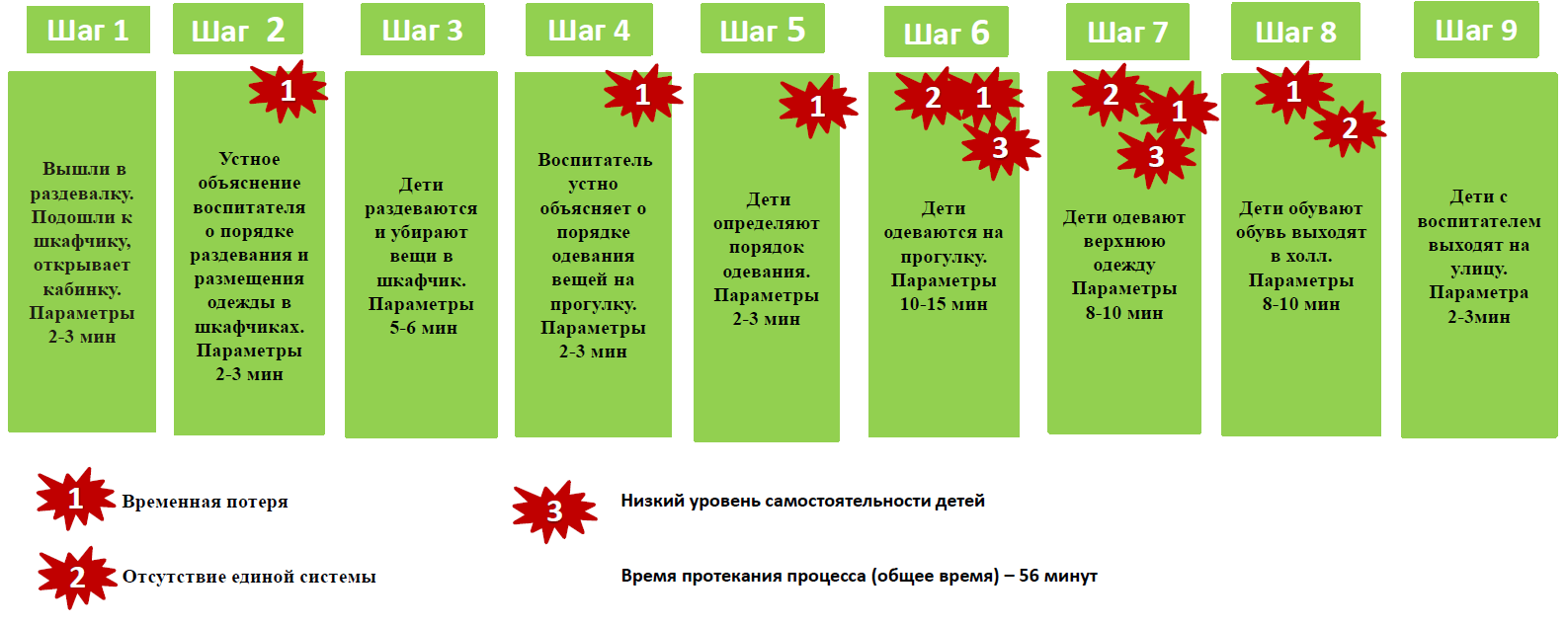 Карта целевого состояния процесса
«УСОВЕРШЕНСТВОВАНИЕ ПРОЦЕССА СБОРА ДЕТЕЙ НА ПРОГУЛКУ С ПОМОЩЬЮ АЛГОРИТМОВ»
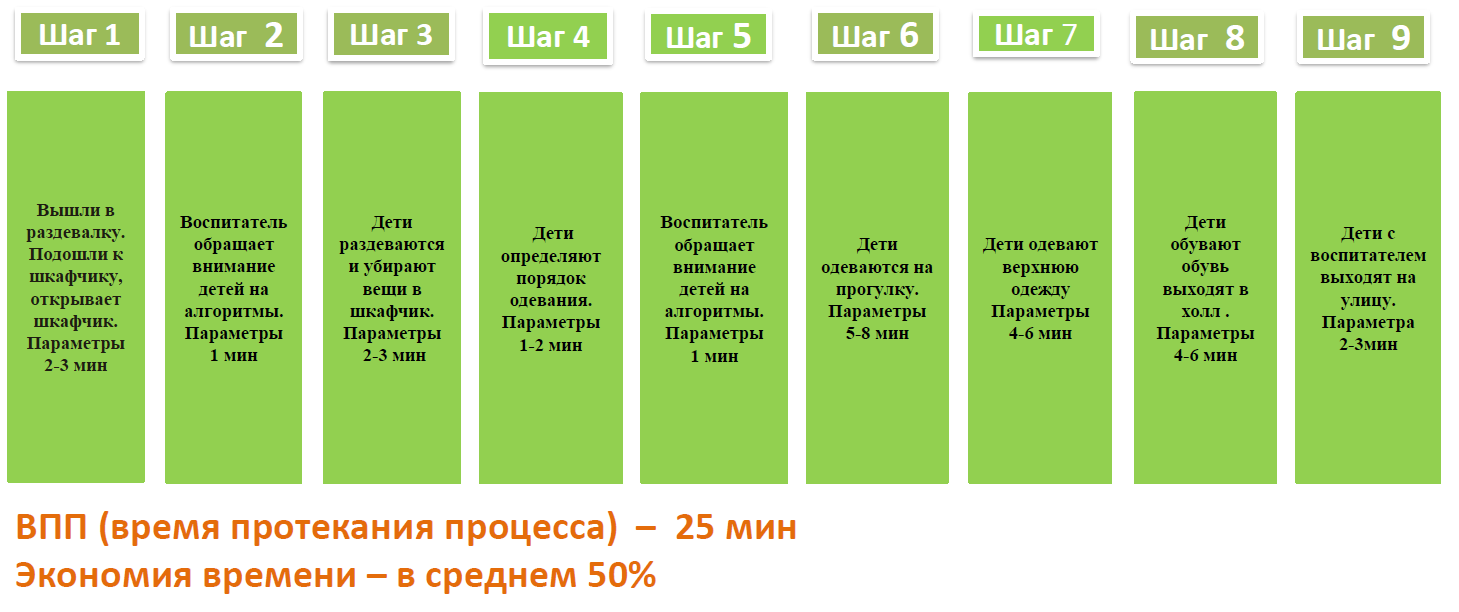 ПОИСК ПЕРВОПРИЧИНЫ 
ПО МЕТОДУ 5 ПОЧЕМУ?
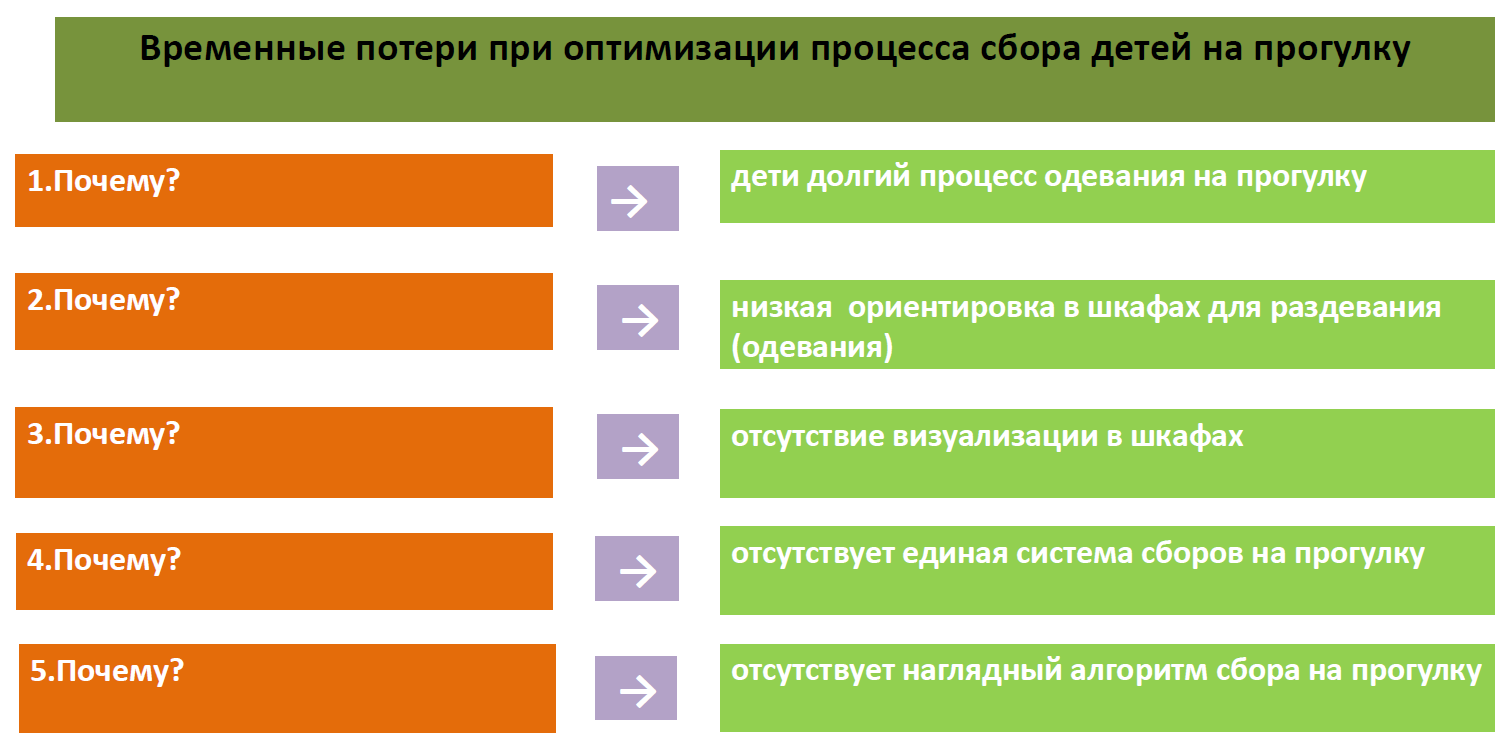 ПИРАМИДА ПРОБЛЕМ
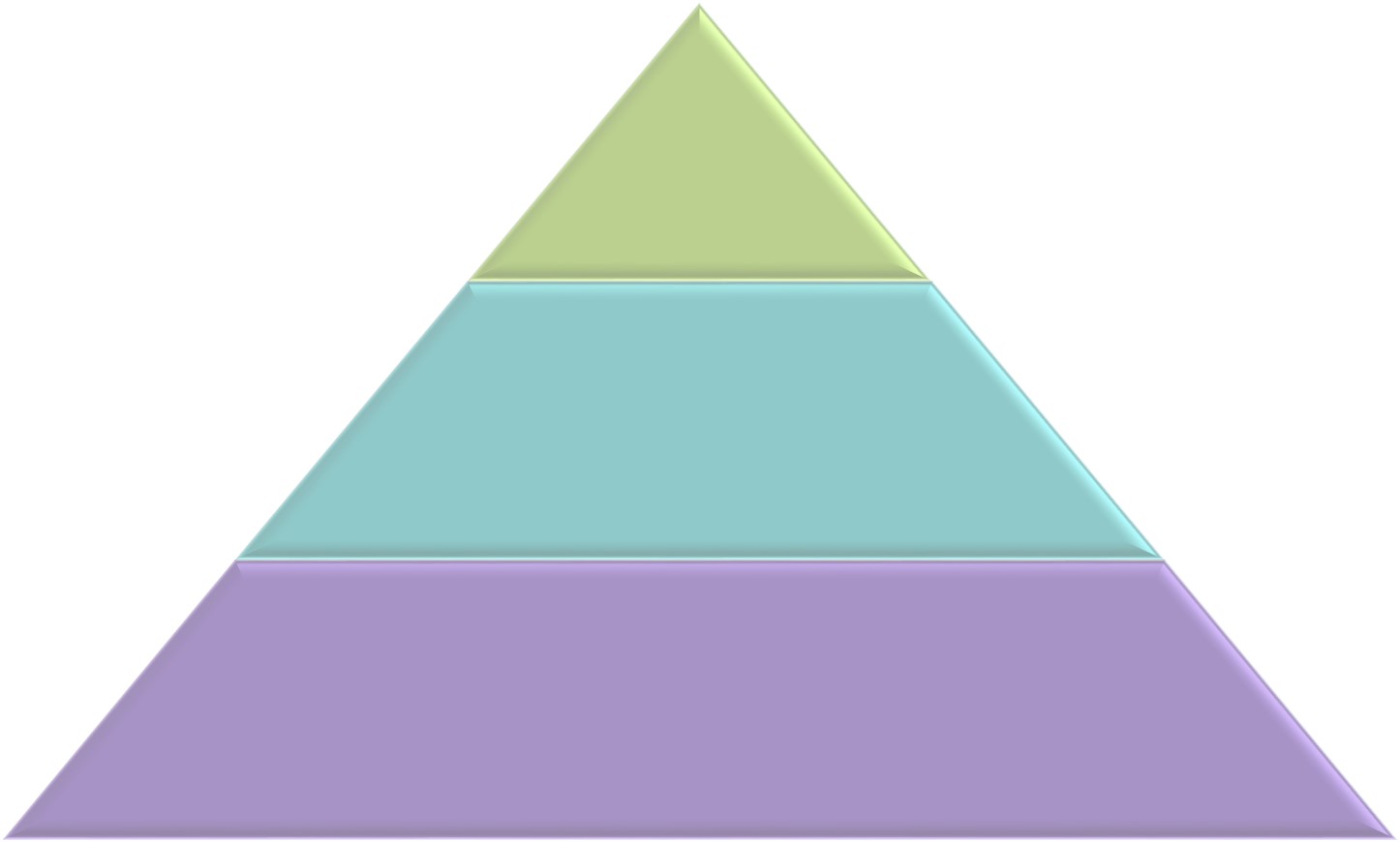 Федеральный уровень – не выявлены
Региональный уровень – не выявлены
Уровень образовательной организации
МБОУ «Елыкаевская СОШ» 
Отсутствие единой системы сбора на прогулку
Низкий уровень самостоятельности детей
Временные потери при сборе на прогулку
ДИАГРАММА ИСИКАВЫ
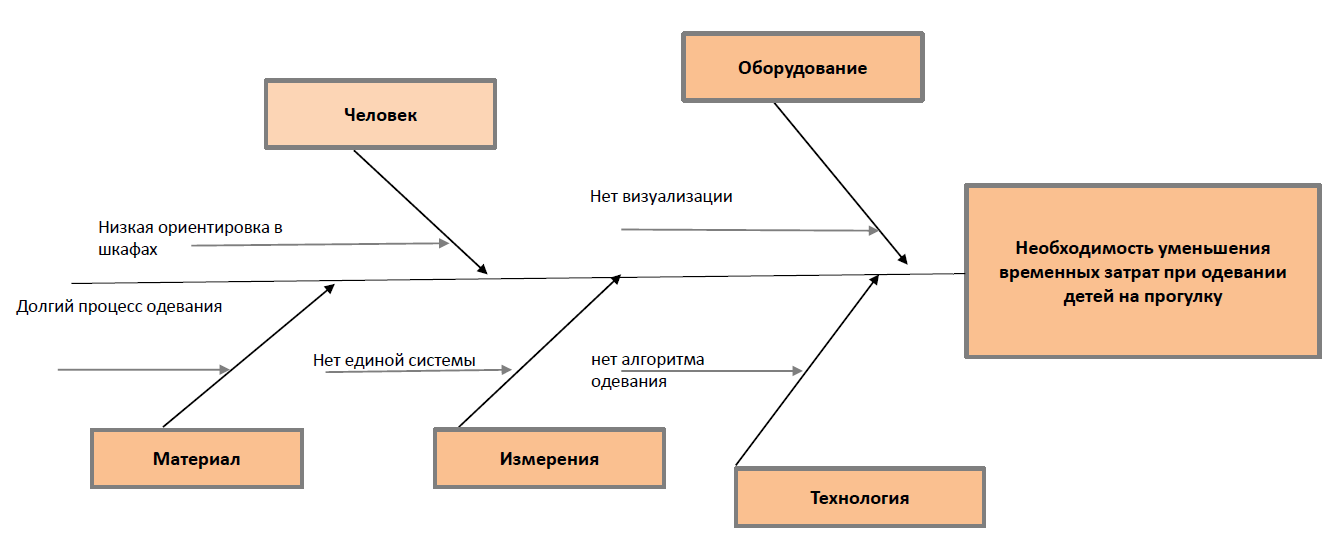 АНАЛИЗ ПРОБЛЕМ И СПОСОБЫ ИХ РЕШЕНИЯ
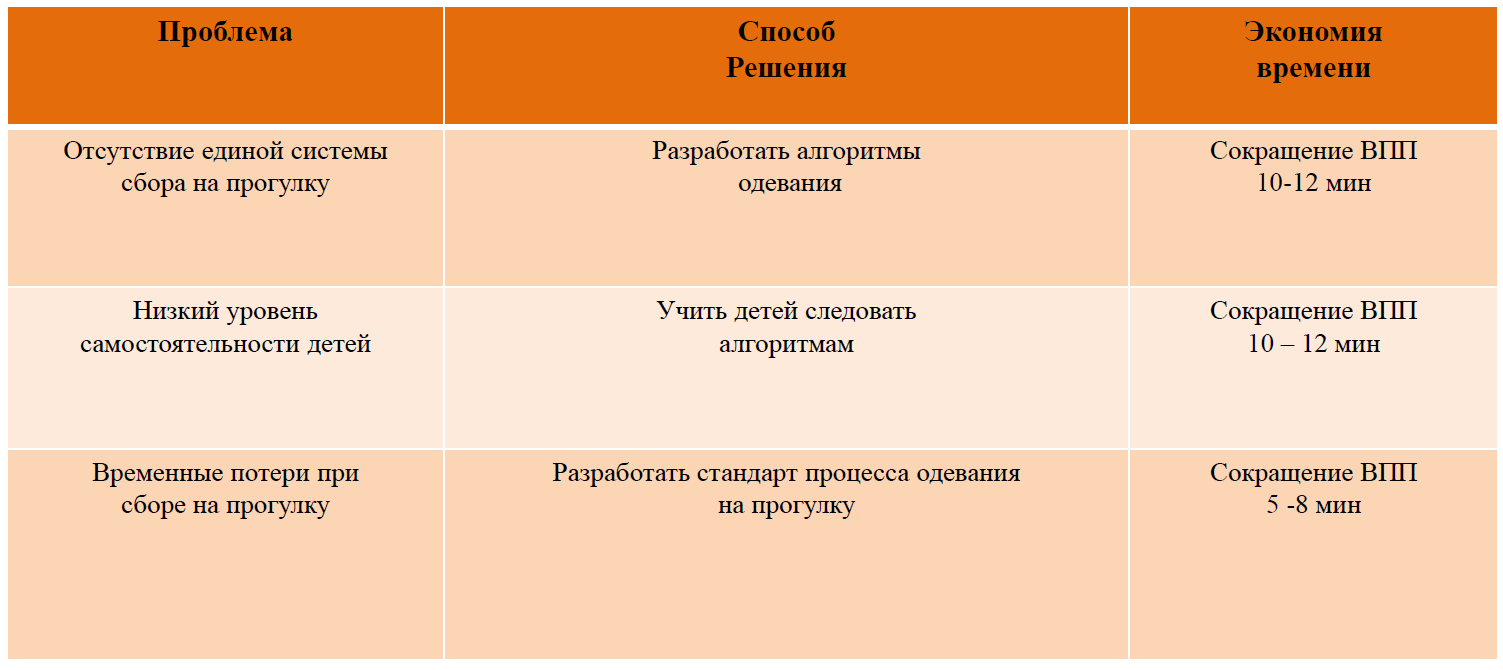 План мероприятий («Дорожная карта») 
по усовершенствованию процесса сбора детей на прогулку 
с помощью алгоритмов
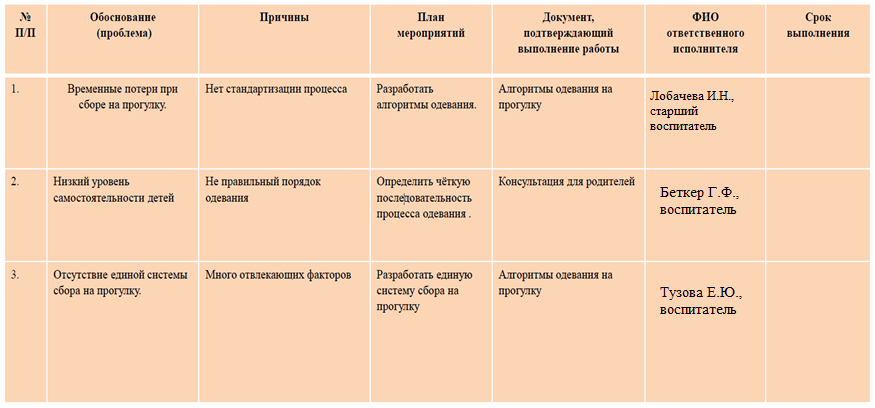 Мониторинг устойчивости внедренных улучшений при реализации проекта (мин).
План проведения мониторинга
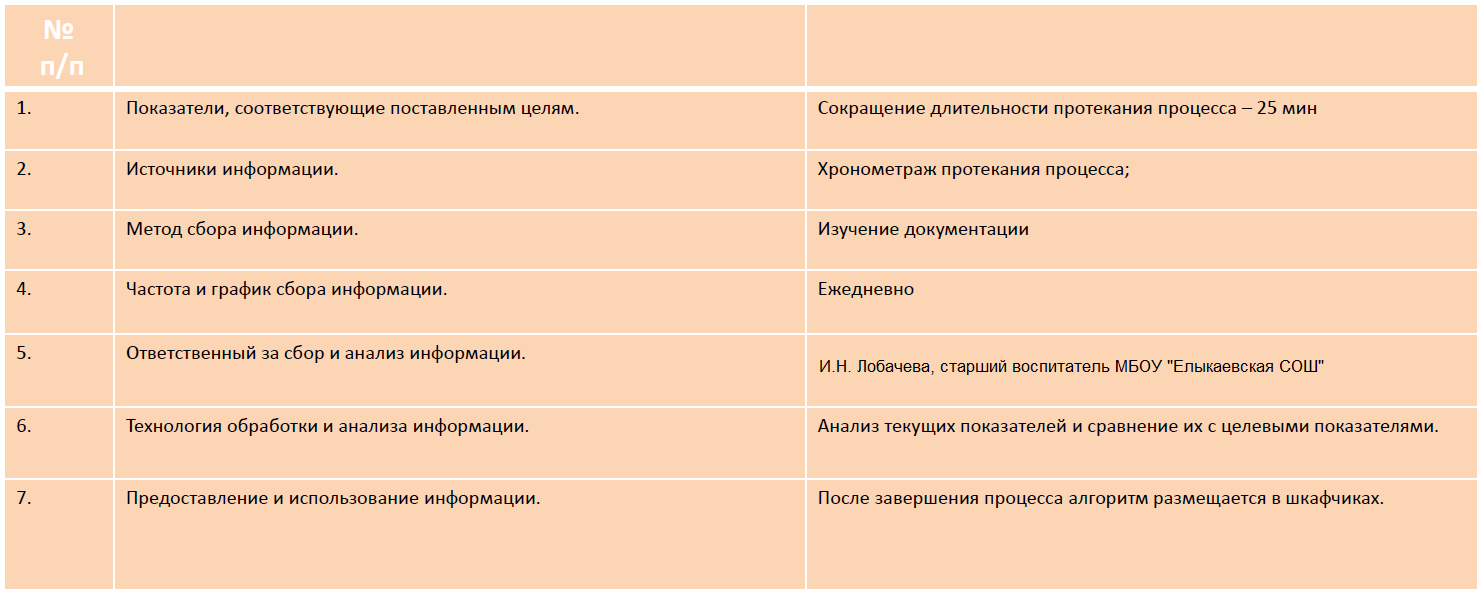 Мониторинг стабильности результатов оптимизации процесса сбора детей на прогулку с помощью алгоритмов
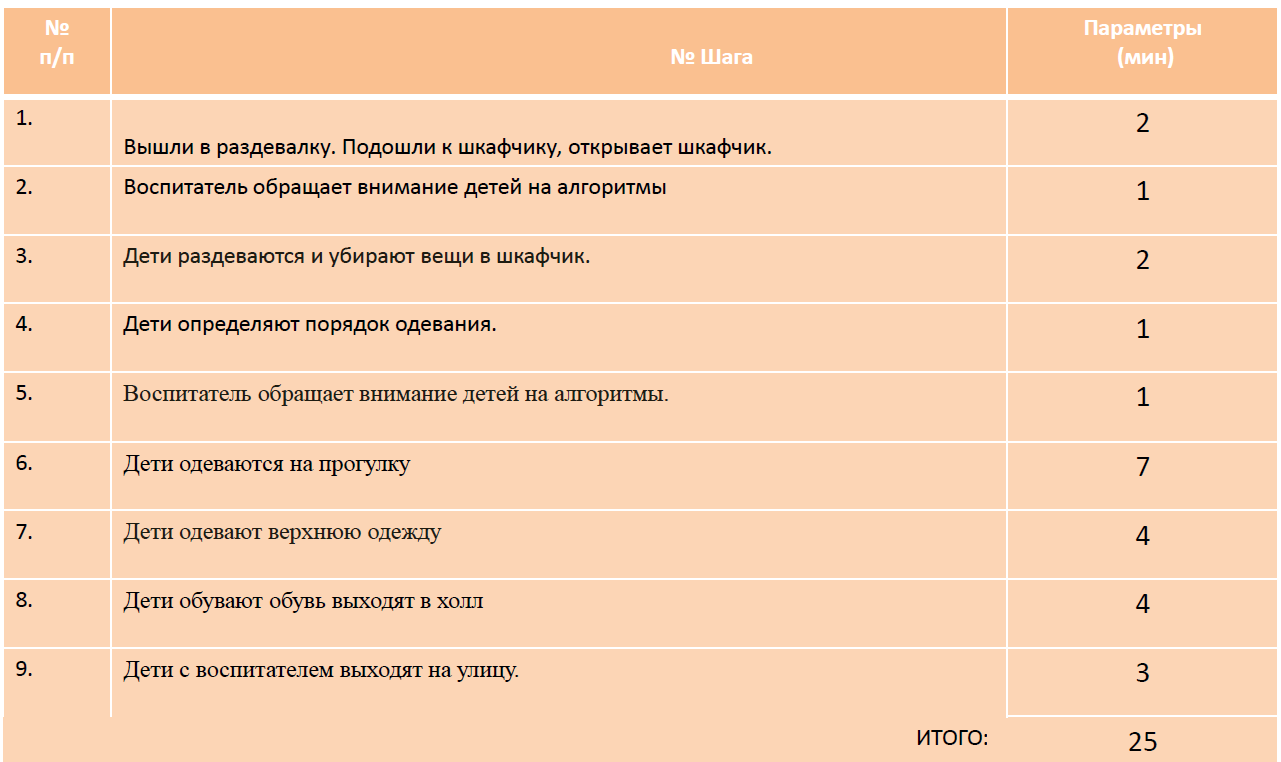 Хронометраж 2021 год
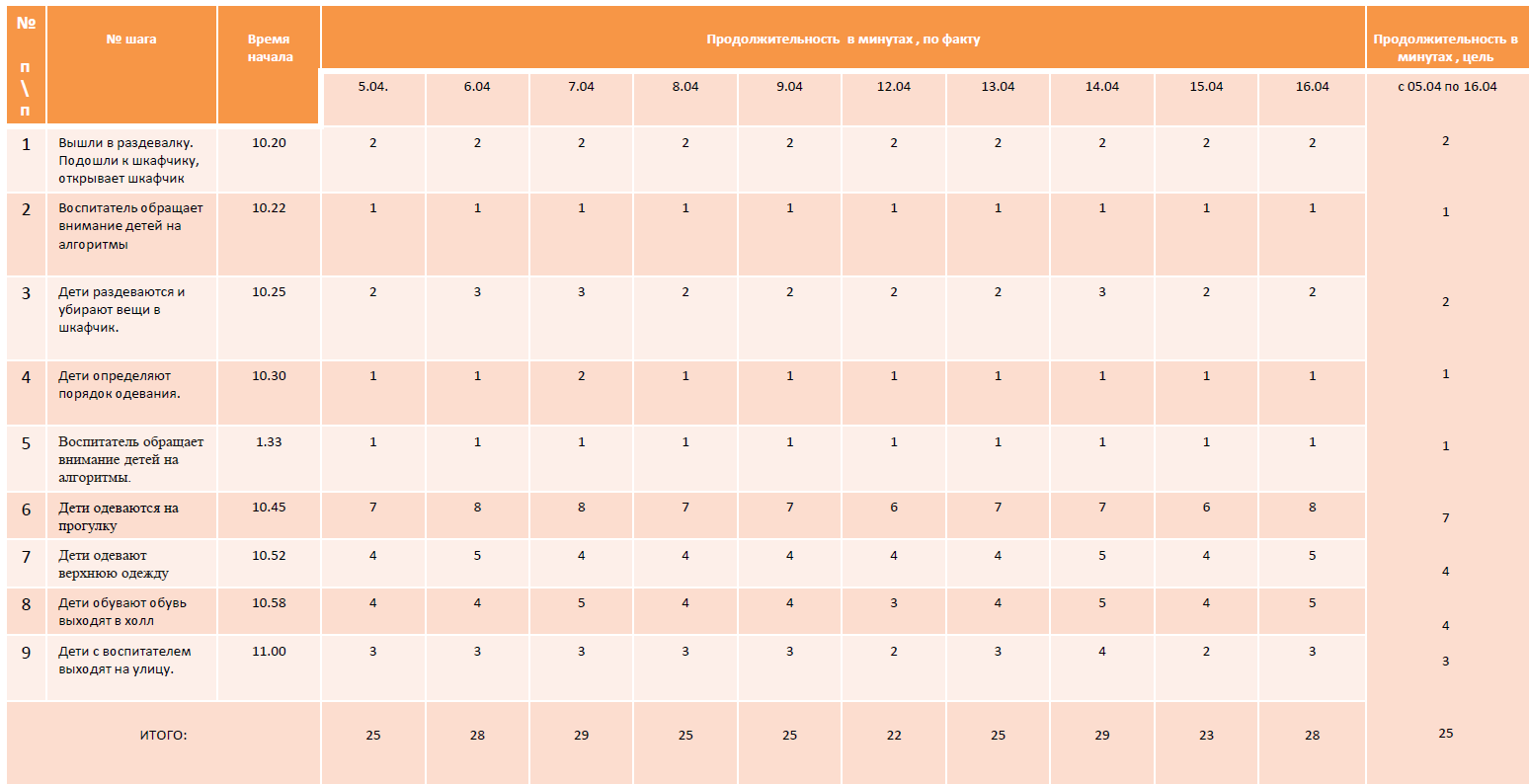 Производственный анализ по проекту
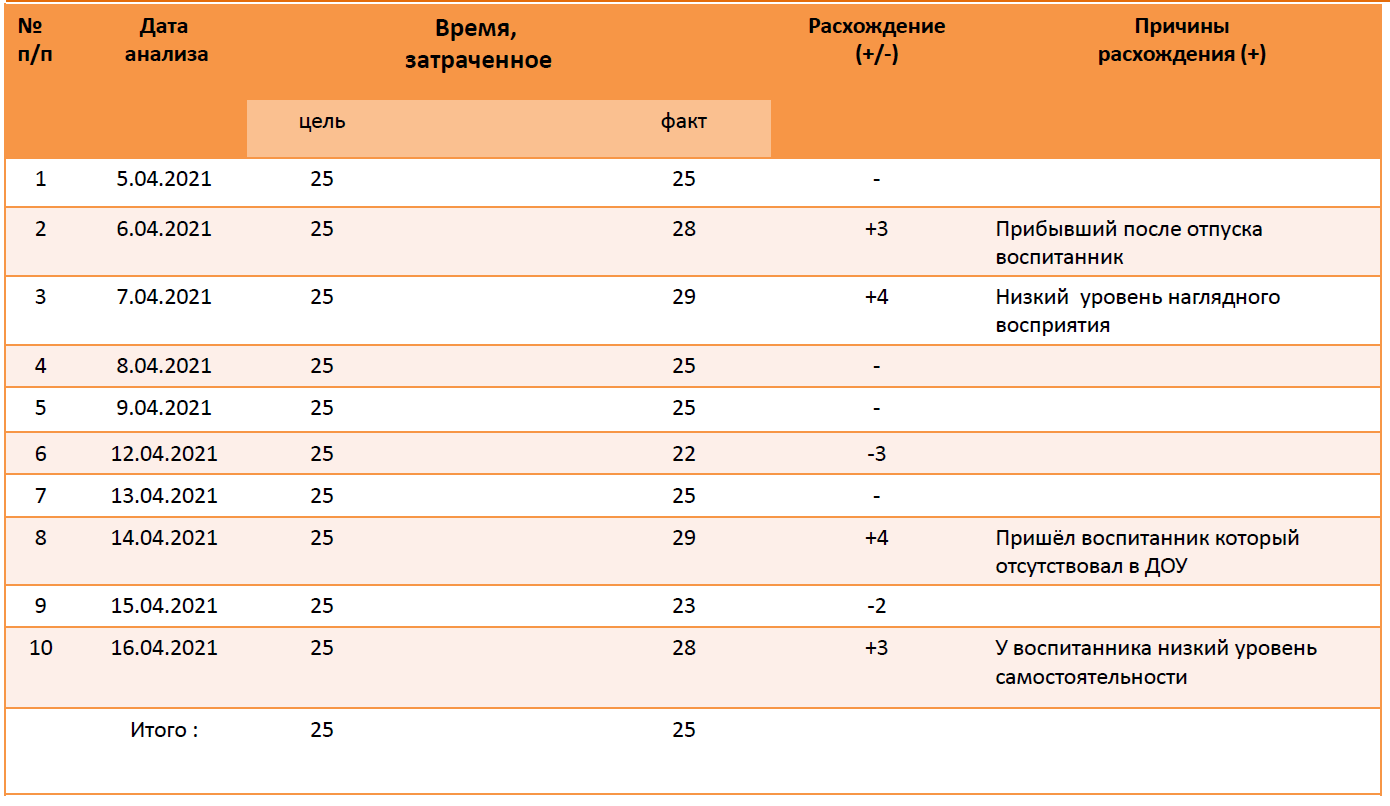 Достигнутые результаты (было/стало)
Результаты проекта
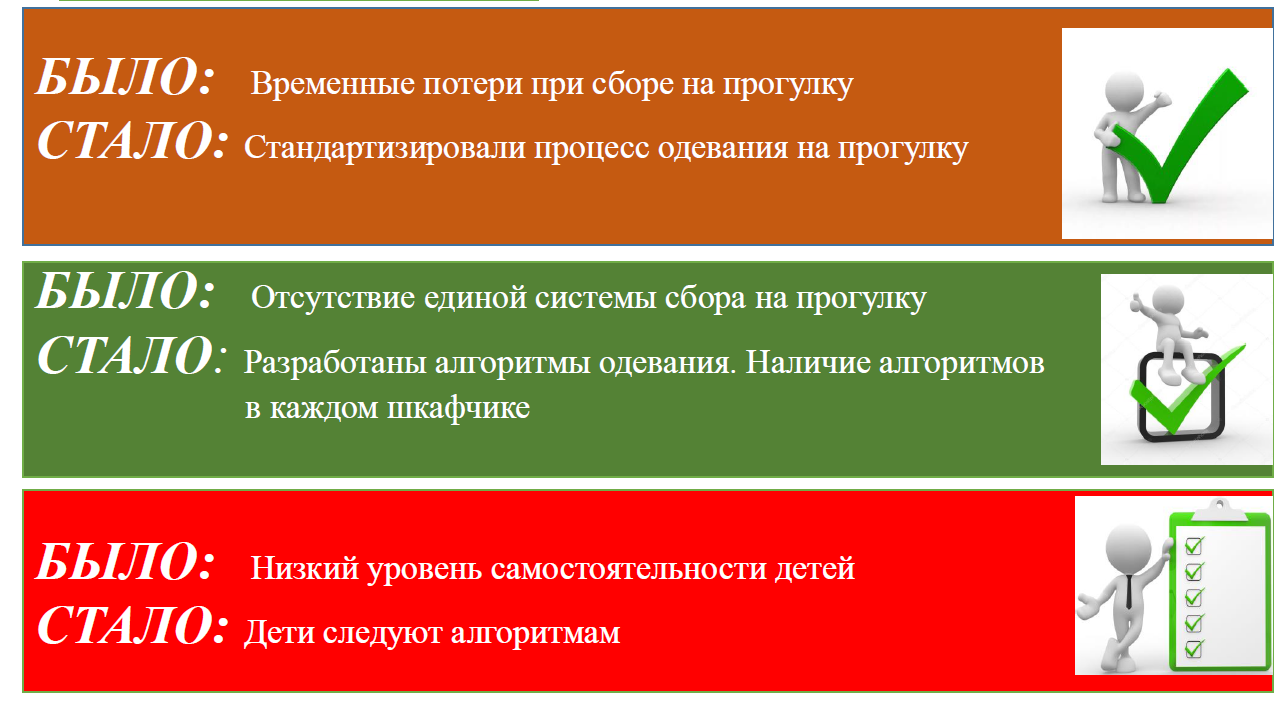 Операционные карты
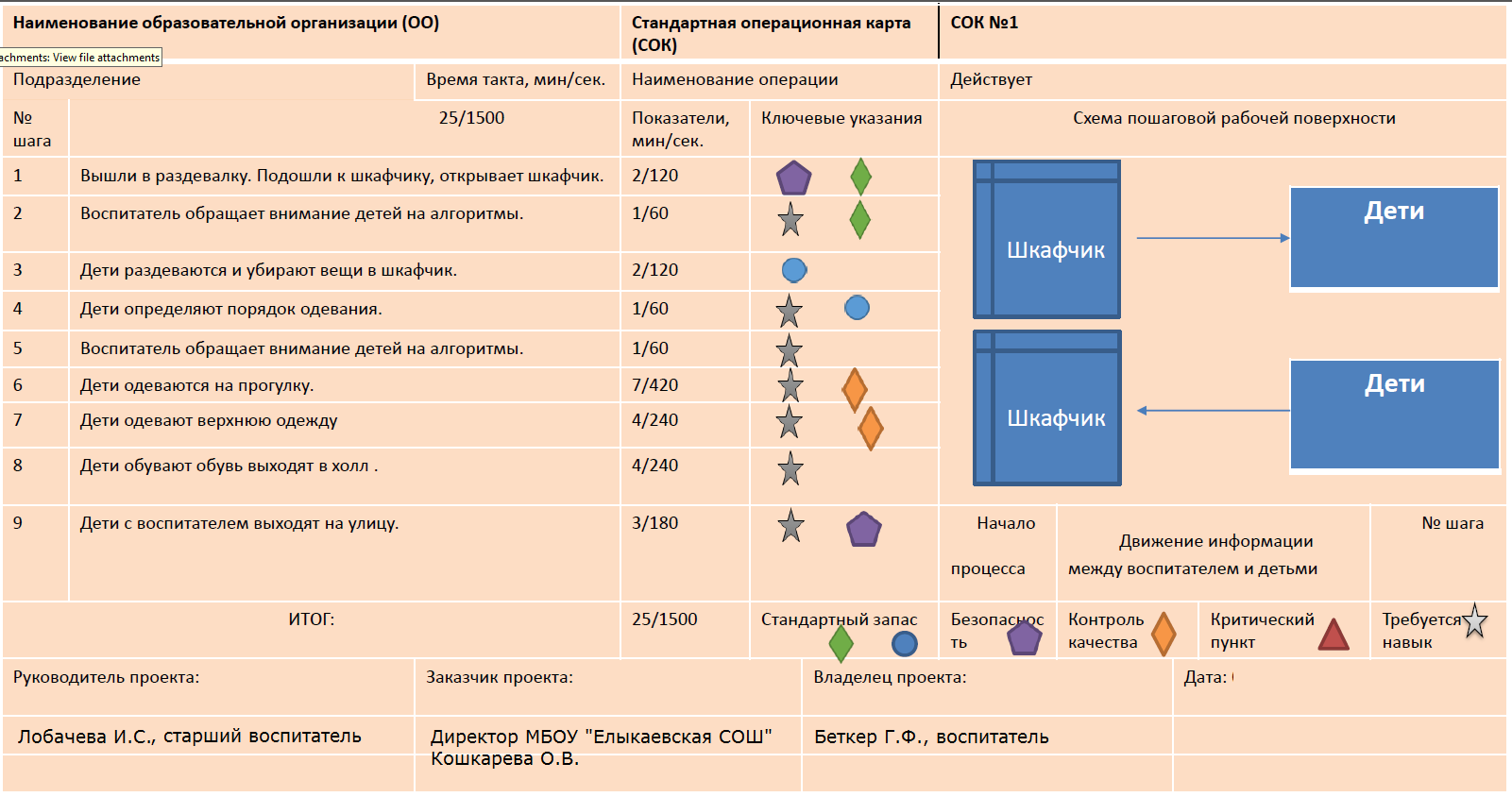 Алгоритмы хранения вещей 
  в шкафчике                                                      в органайзере
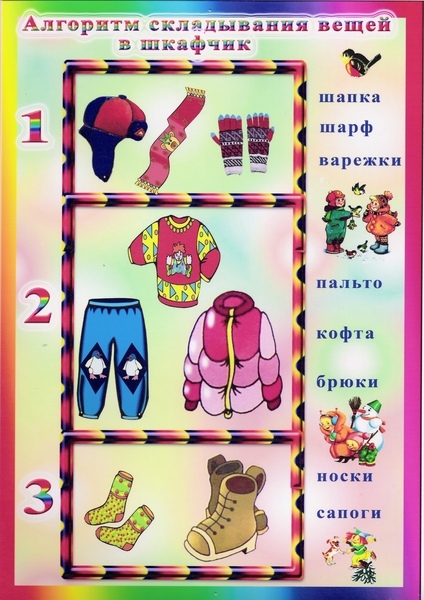 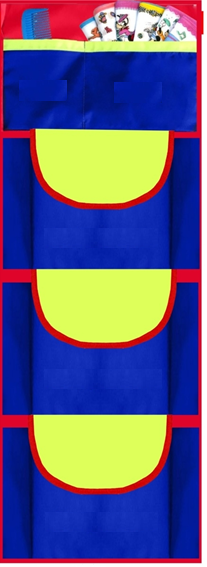 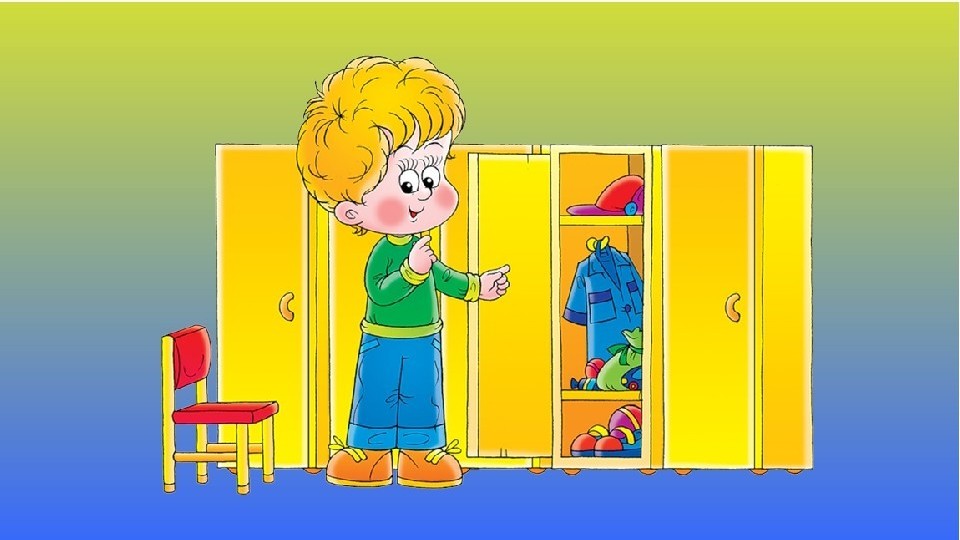 Расческа платочки
Трусикимаечки
Колготкиносочки
Спортивная форма
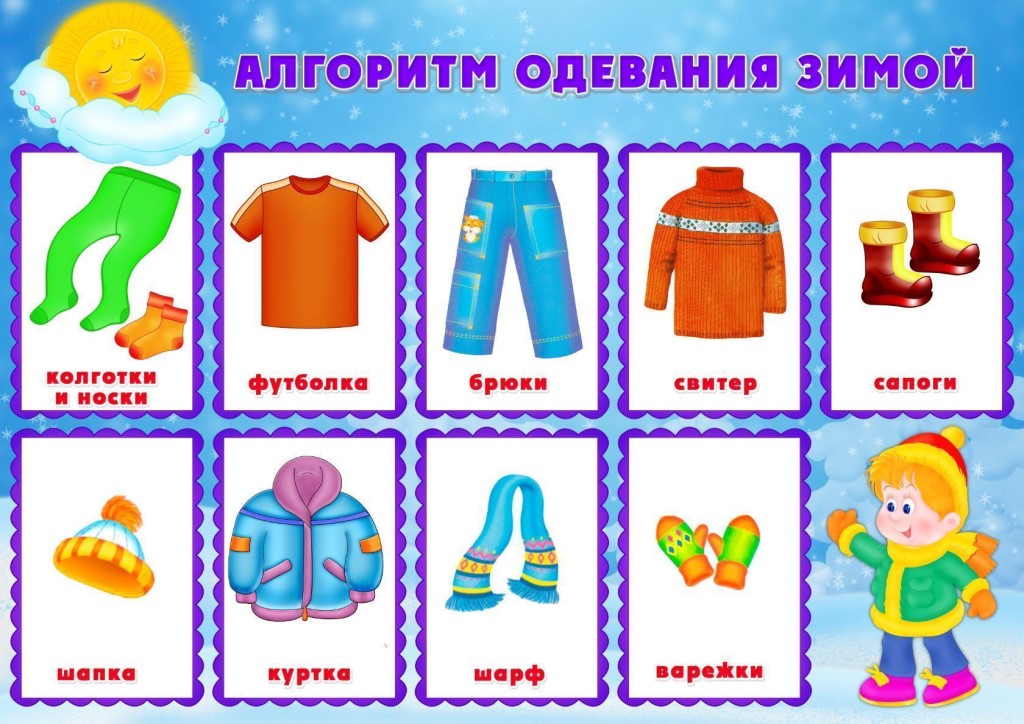 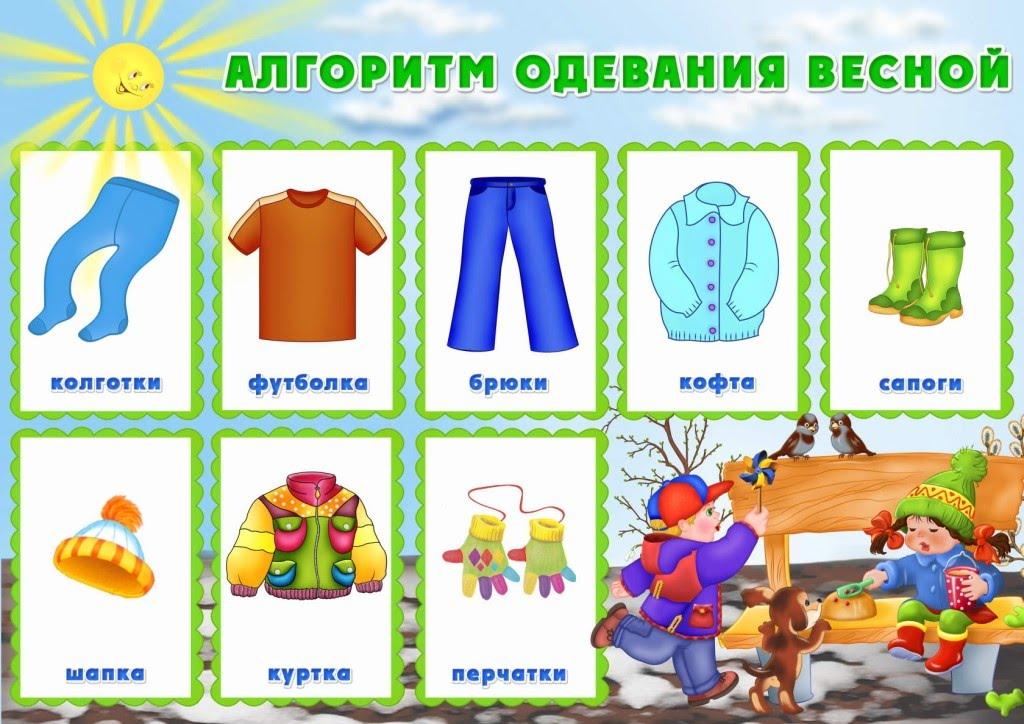 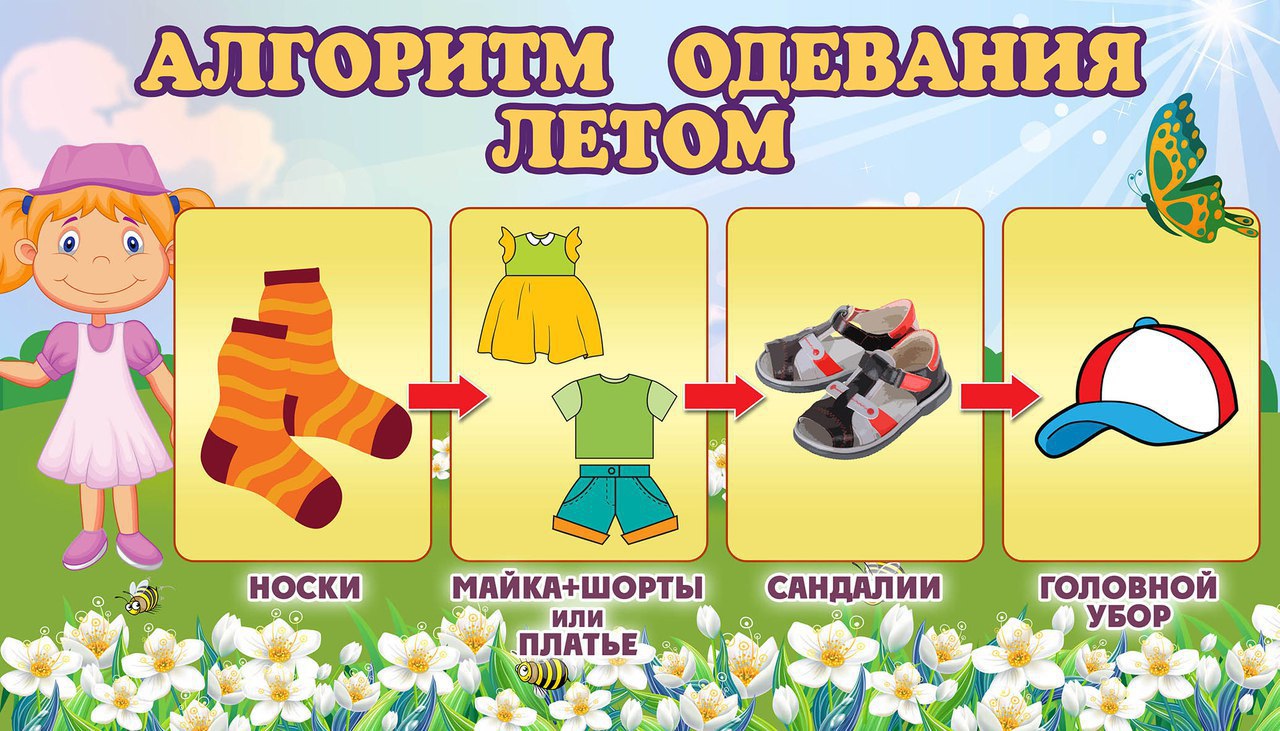 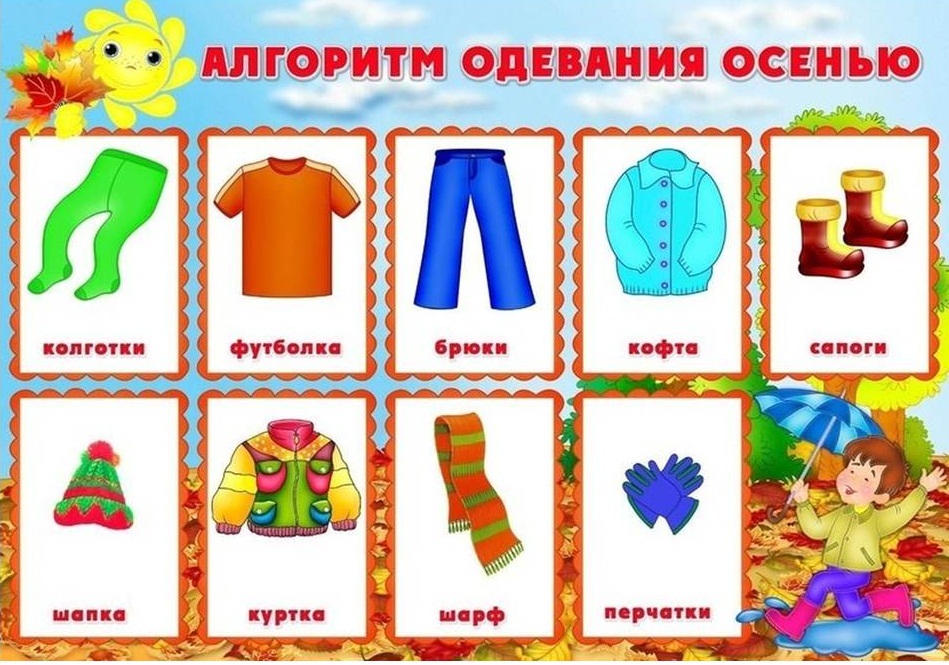 Спасибо за внимание!